Becoming a ‘Green’ Youthworks Site
Expanding Environmental Career Exposure
Agenda
Introduction
Overview: Cities Connecting Children to Nature (CCCN)
Current state of YouthWorks
GBCAN +
Steps to become a Youthworks Site
Active Programs and Insight
Best practices working with youth
Key lessons
Q&A
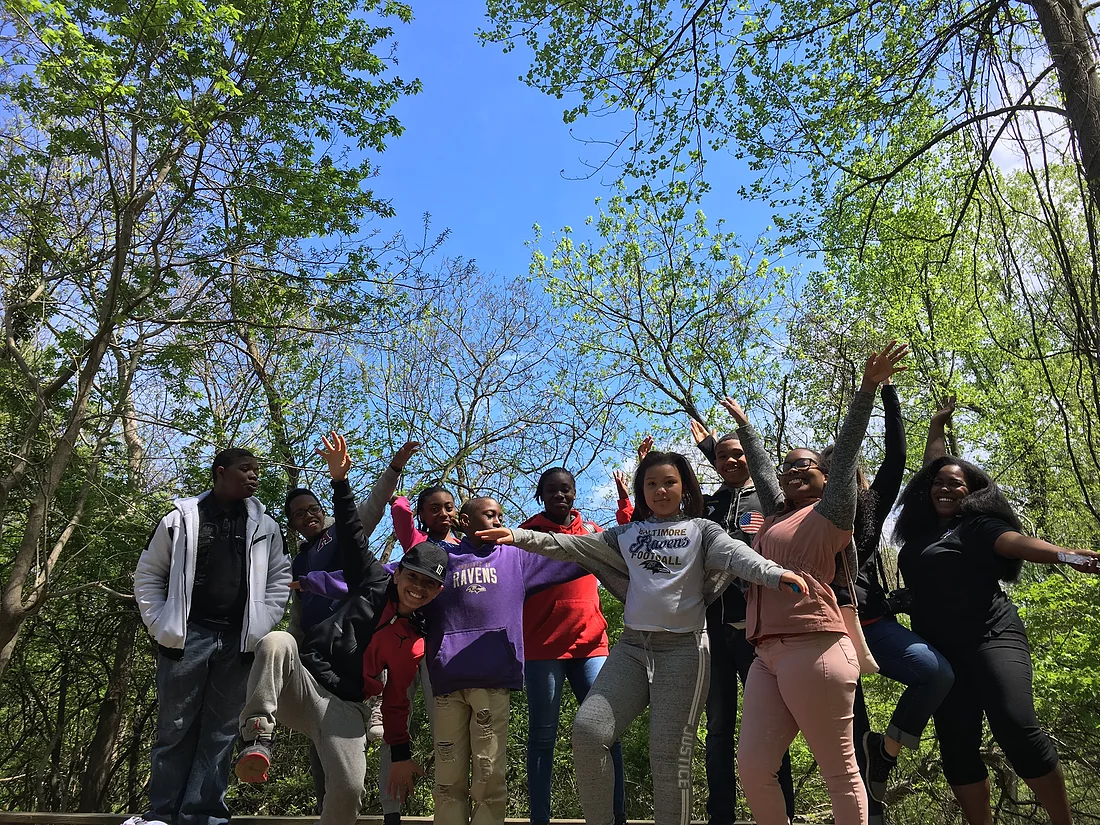 Cities Connecting Children to Nature:
Increasing Equitable Access to Nature in Baltimore
Baltimore City Strategy: Green Career Exposure
Support and develop youth employment programs that create a cleaner and greener Baltimore and a green career exploration that highlights the importance of a relationship with nature.
YouthWorks sites in the environmental/green sector:
41 worksites included environmental work
35 sites worked on planting, gardening, or other outdoor environmental jobs
6 sites focused on environmental education
705 youth placed at “green” sites
YouthWorks and Green Careers
2019 YouthWorks stats:

8600+ jobs offered
600+ different worksites
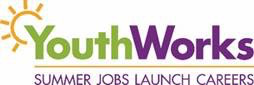 The Vision:
The Greater Baltimore Children And Nature Collaborative encourages partnerships and provides information to foster caring connections with nature. Recognizing that nature connections are important for everyone (children and adults), members of this collaborative believe the health and well being of children and the natural world need special guidance and attention.
Guiding principles to promote nature connections :
Nature as Teacher and Nurturer 
Connection
Community and Society
Role Models
Respect
Access
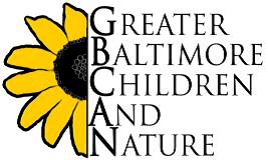 2020 Timeline:
January 2 - March 31: Worksite applications are accepted
January 2 - March 1: Baltimore City youth ages 14-21 can submit an online application
January 28 - March 28: YouthWorks schedules Face to Face verification interview with youth
Logistics
Timeline, Procedures, and Deal-Breakers
Sam Little - Parks and People
Why YouthWorks?
Past participation in YouthWorks 
Youth impact stats
Key youth tasks and responsibilities 
Best practices
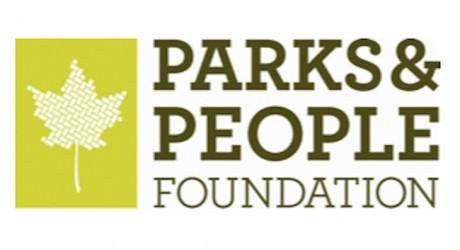 Video link
Gwen Kokes - Civic Works
Why YouthWorks?
Past participation in YouthWorks 
Youth impact stats
Key youth tasks and responsibilities 
Best practices
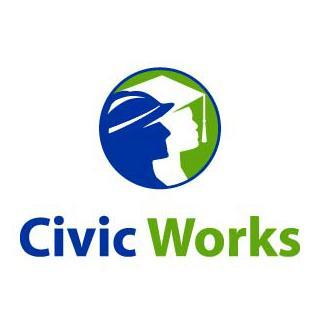 Mary Hardcastle - Carrie Murray Nature Center
Why YouthWorks?
Past participation in YouthWorks 
Youth impact stats
Key youth tasks and responsibilities 
Best practices
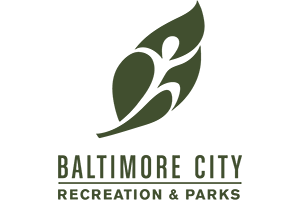 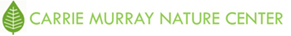 Nicole McDaniels - Baltimore City Recreation & Parks
Why YouthWorks?
Past participation in YouthWorks 
Youth impact stats
Key youth tasks and responsibilities 
Best practices
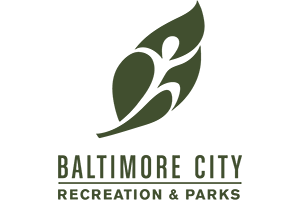 Best Practices:
-organizational preparedness
-requesting Youth who you already have a relationship with
-clear structure and management
-have a plan, but be flexible
‘Must Haves’
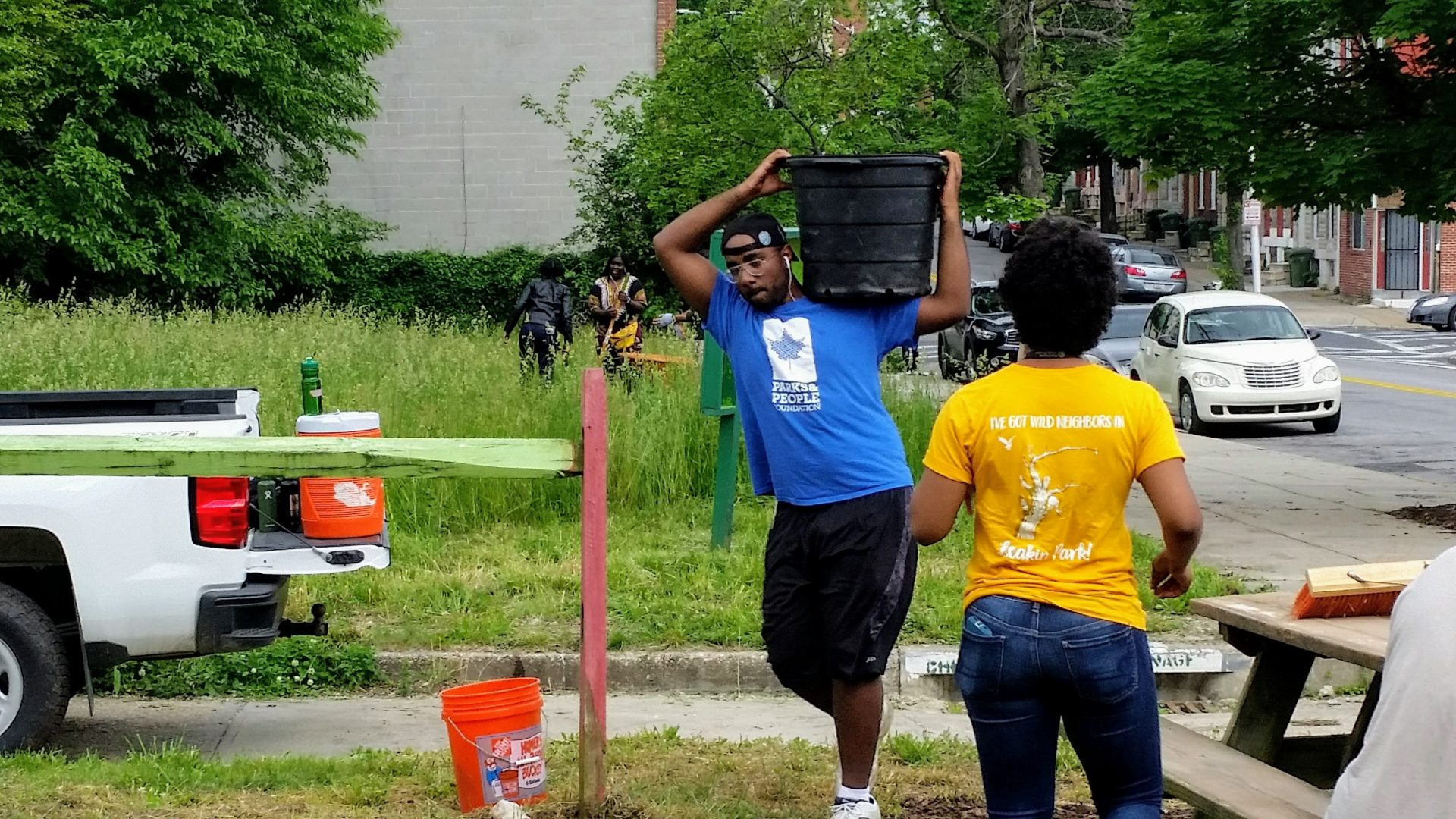 Overarching Lessons Learned
Questions?
Contact Information
Anika Richter:  anika.richter@baltimorecity.gov
Mary Hardcastle: mary.hardcastle@baltimorecity.gov
Eric Somerville: ericsomerville@ymaryland.org
Jannie Williams: jwilliams@oedworks.com
Nicole McDaniels: nicole.mcdaniels@baltimorecity.org
Sam Little: sam.little@parksandpeople.org
Gwen Kokes: gkokes@civicworks.com
Useful Links
Register for Upcoming YouthWorks Site Info Sessions [12/9, 12/11, 12/16]
Website for becoming a Host Site